Scaling properties of anisotropic flow at Nuclotron-NICA energy range
Petr Parfenov1,2, Arkadiy Taranenko2
INR RAS, Moscow, Russia
NRNU MEPhI, Moscow, Russia
The XXVI International Scientific Conference of Young Scientists and Specialists (AYSS-2022)
24 – 28 October 2022, JINR, Dubna
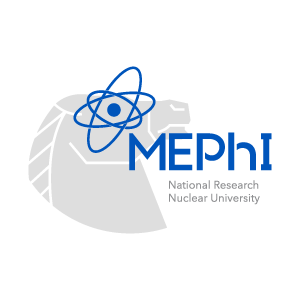 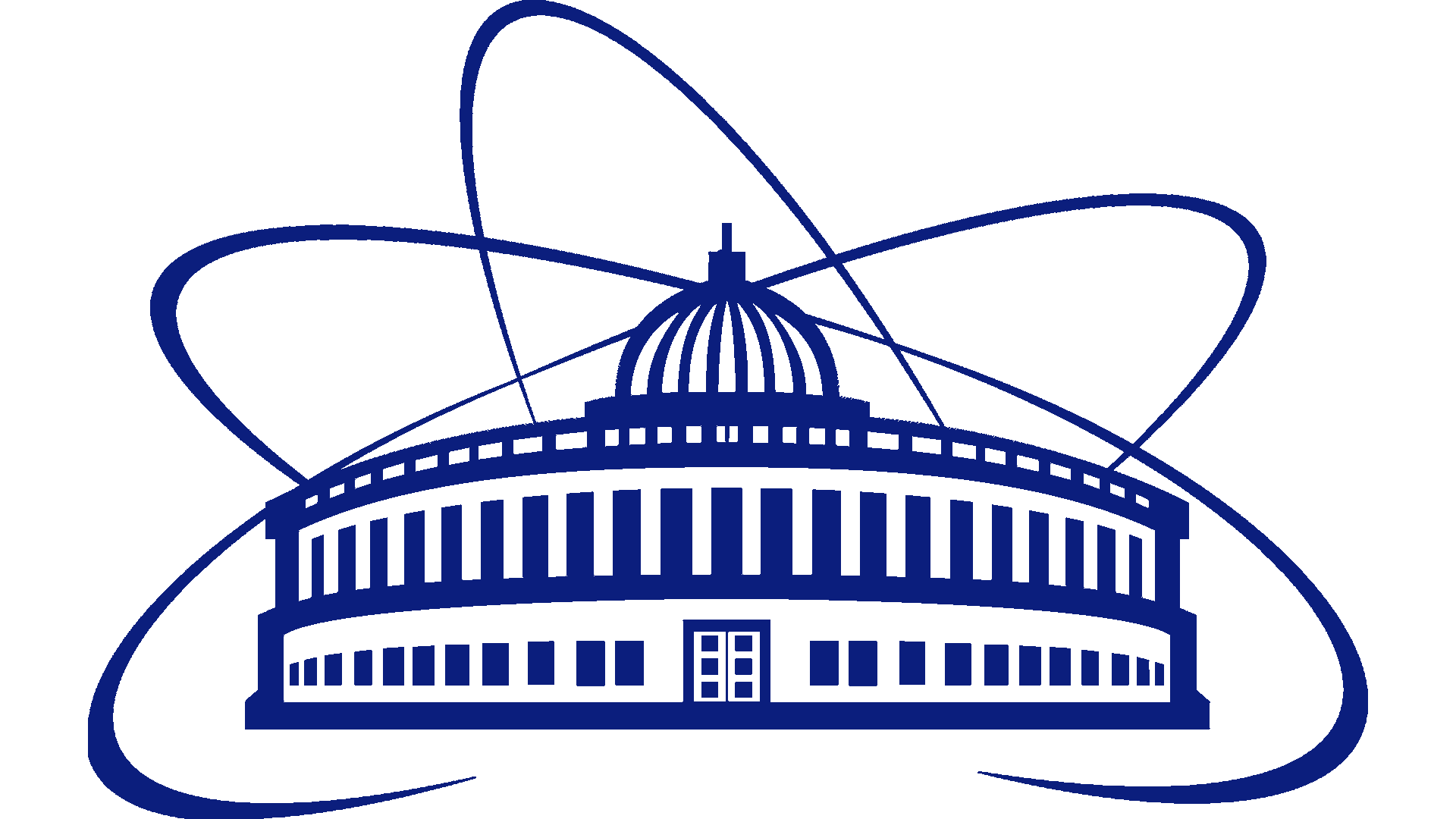 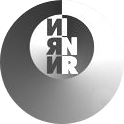 This work is supported by:
the RSF grant 22-12-00132, the Ministry of Science and Higher Education of the Russian Federation, Project "Fundamental properties of elementary particles and cosmology" No. 0723-2020-0041
Outline
Introduction 
Scaling relations for anisotropic flow at RHIC
Scaling relations for anisotropic flow at SIS-AGS
Summary and outlook
24.10.2022
AYSS-2022
2
Anisotropic flow in Au+Au collisions at Nuclotron-NICA energies
M. Abdallah et al. [STAR Collaboration] 2108.00908 [nucl-ex]
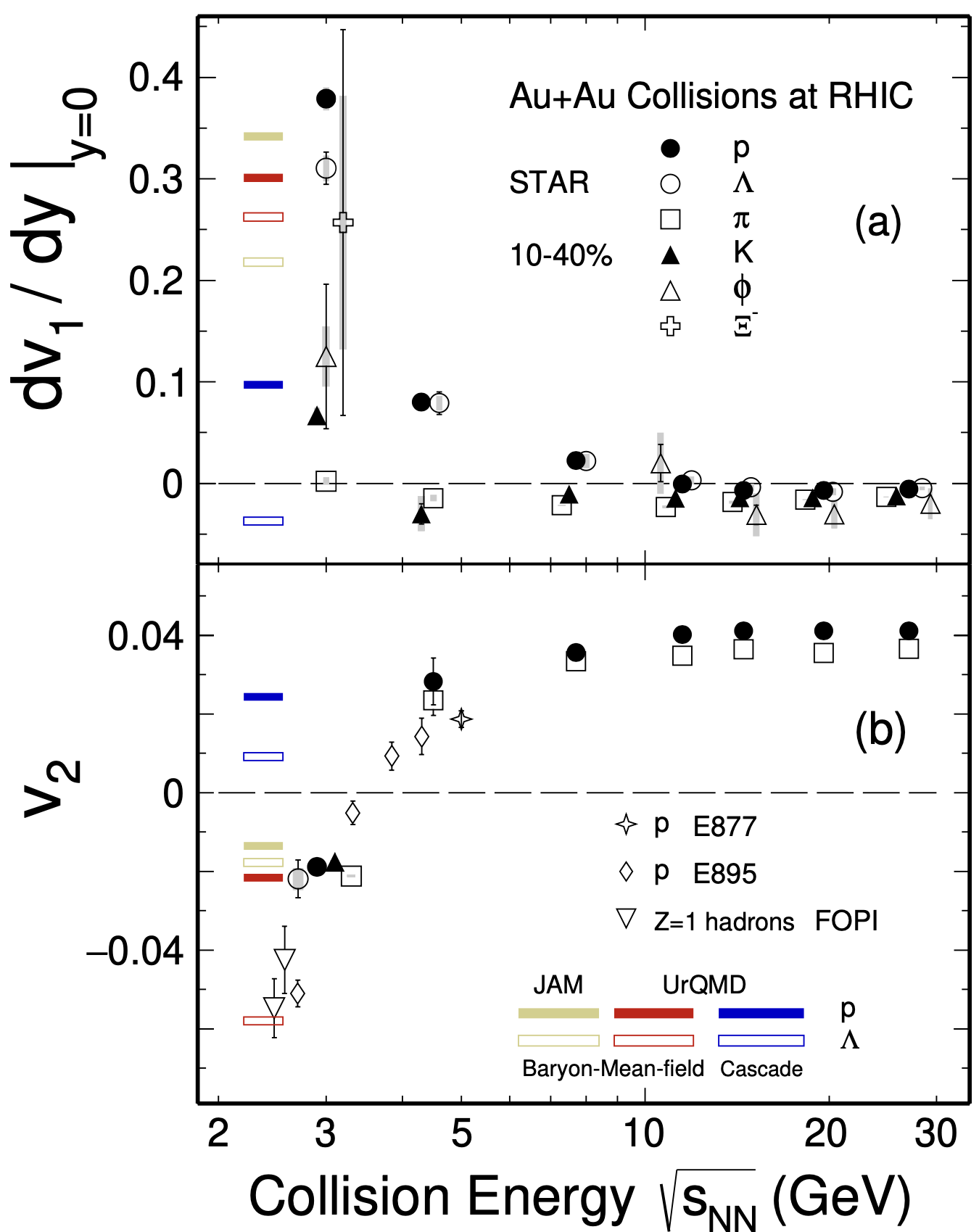 BM@N
MPD
CBM
24.10.2022
AYSS-2022
3
Phys. Rev. Lett. 98, 162301 (2007)
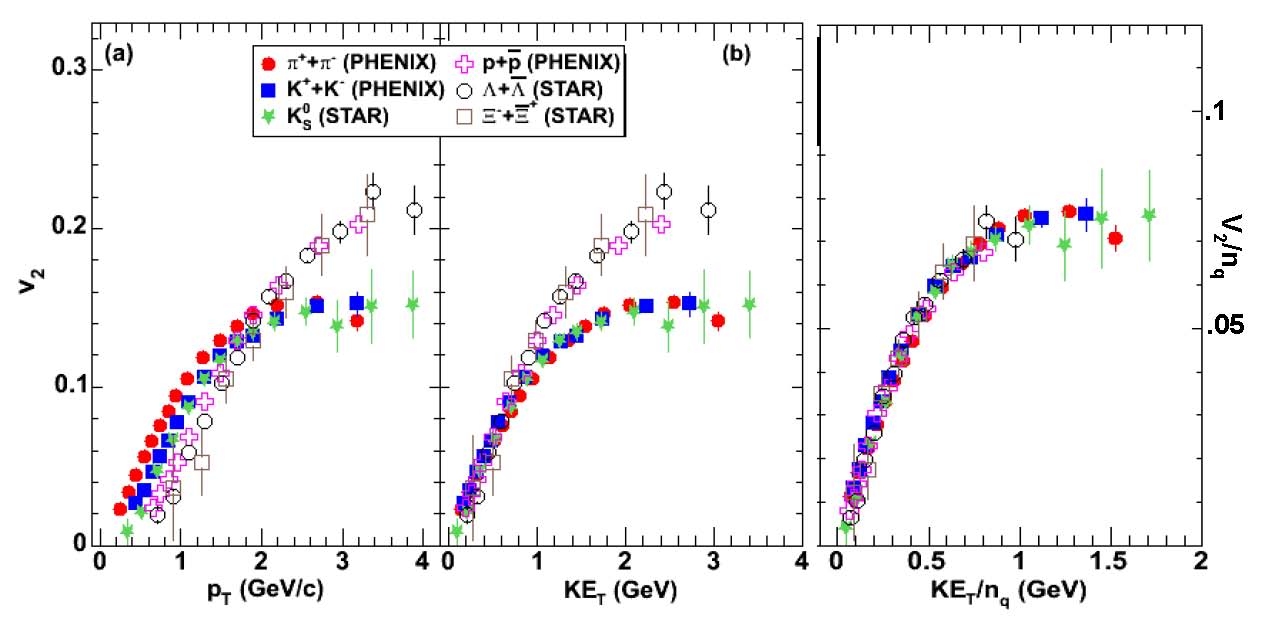 Baryons
Mesons
v2 scaling
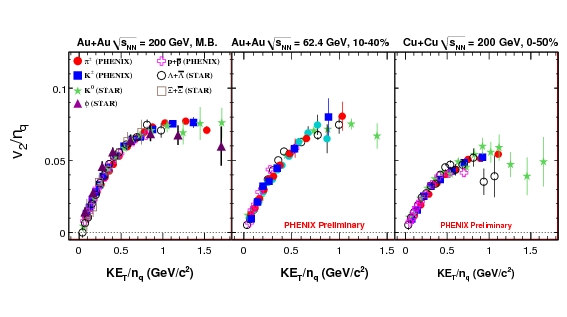 Significant part of flow at RHIC developed at partonic level   
Scaling provides an additional constraint for  the mechanism for hadronization at RHIC
24.10.2022
AYSS-2022
4
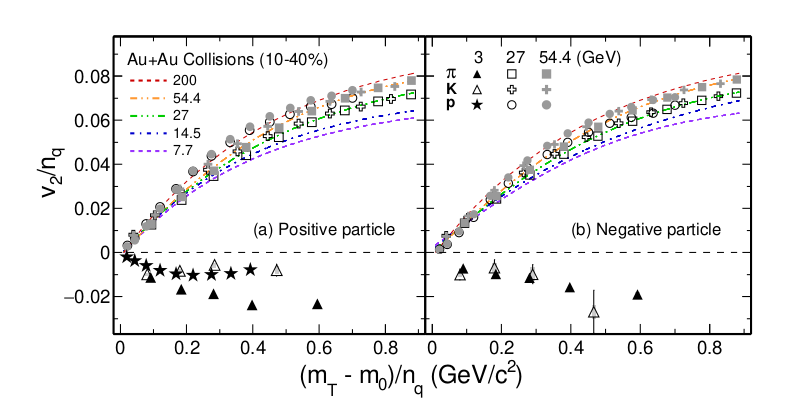 Phys. Lett. B 827, 137003 (2022)
Breaking of NCQ scaling at 3 GeV 
“imply the vanishing of partonic collectivity and a new EOS, likely dominated by baryonic interactions in the high baryon density region”
24.10.2022
AYSS-2022
5
NCQ scaling: hybrid and cascade models
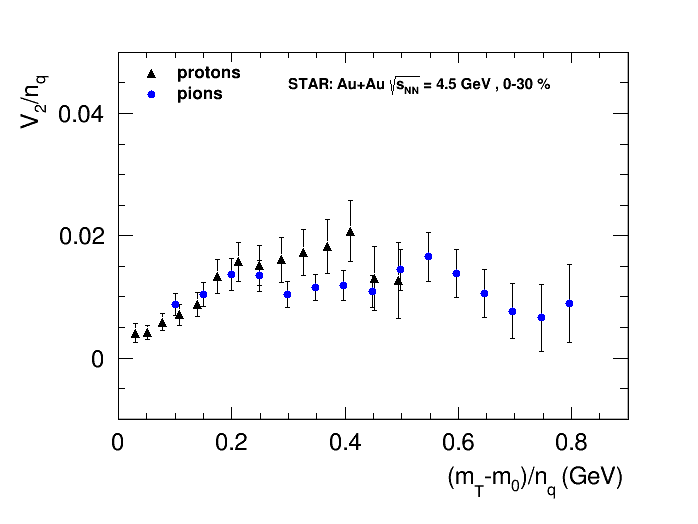 STAR Collaboration, arxiv.org/abs/2007.14005
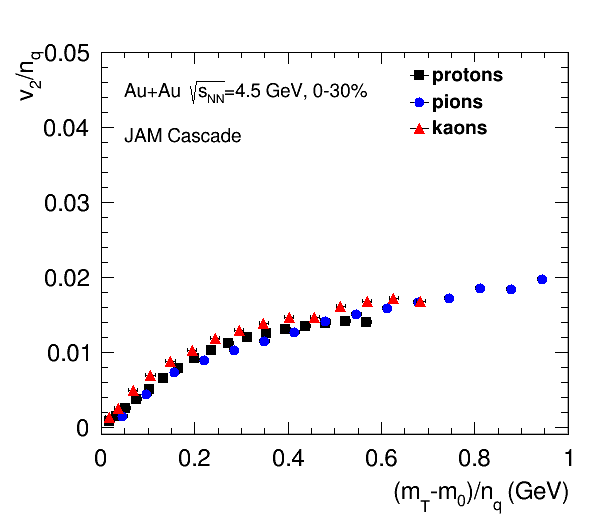 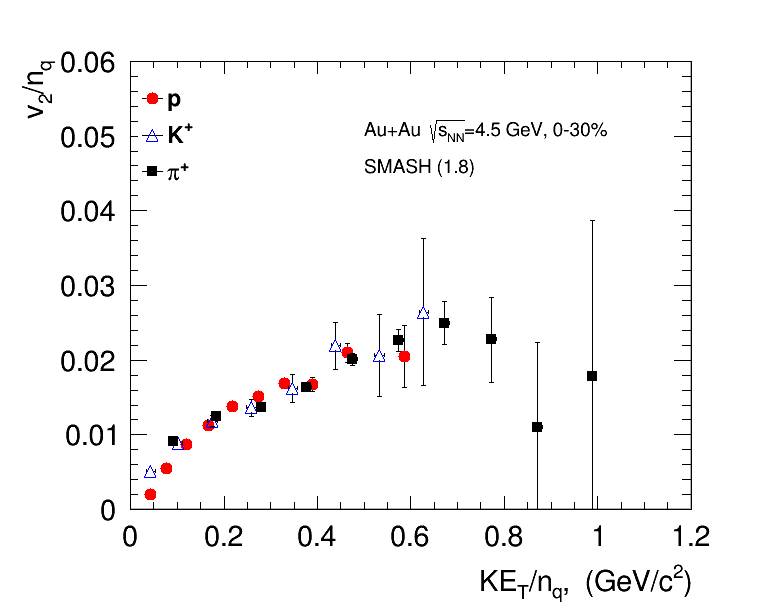 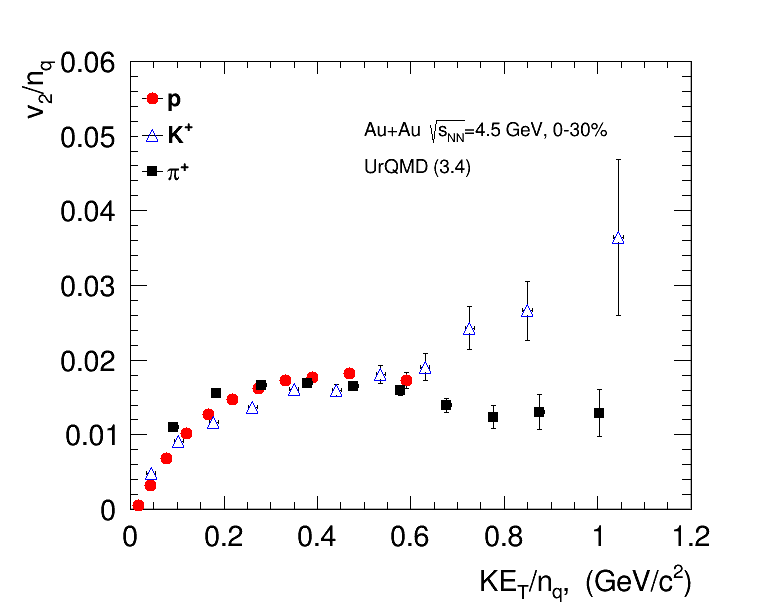 24.10.2022
AYSS-2022
6
Scaling relations at SIS – scaling with passage time
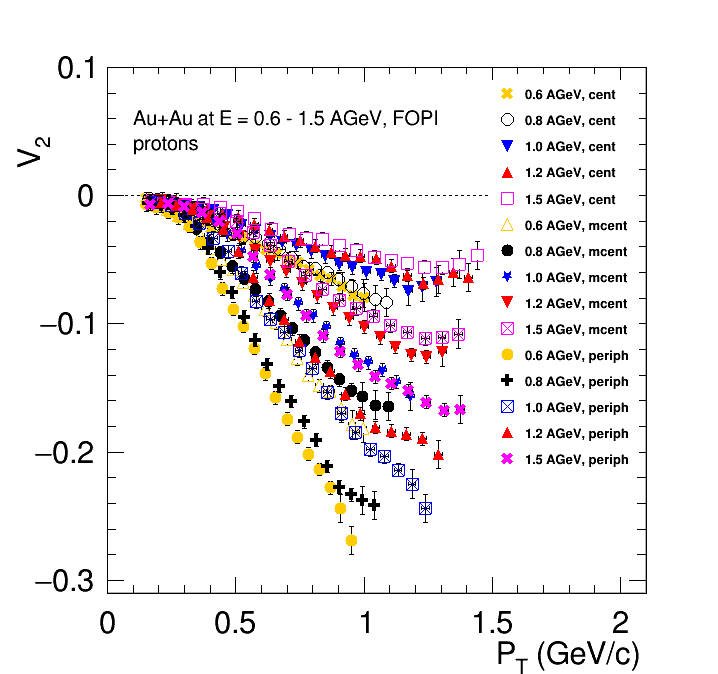 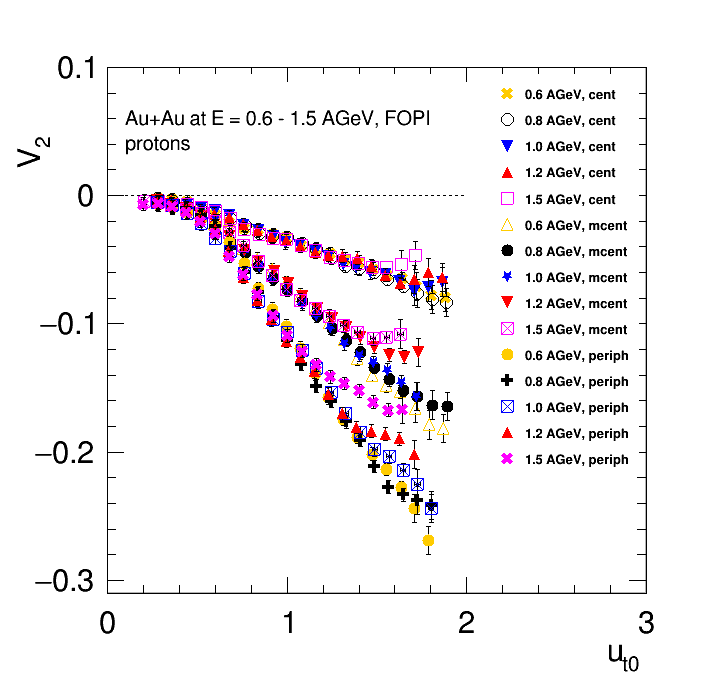 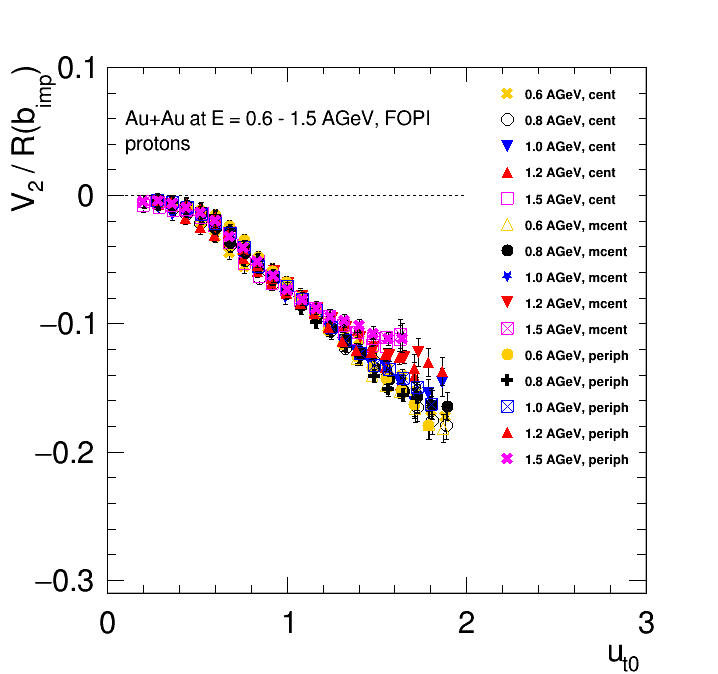 Nucl. Phys A 876 (2012) 1-60
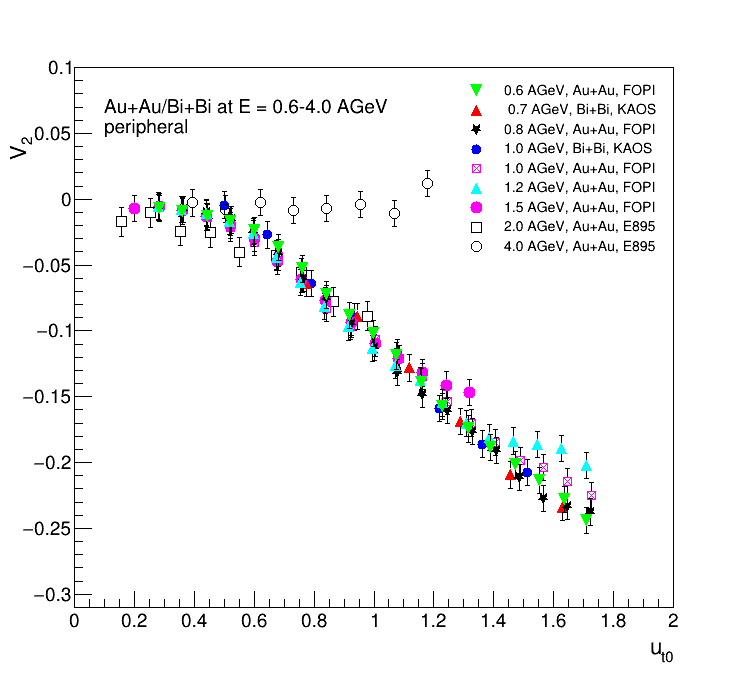 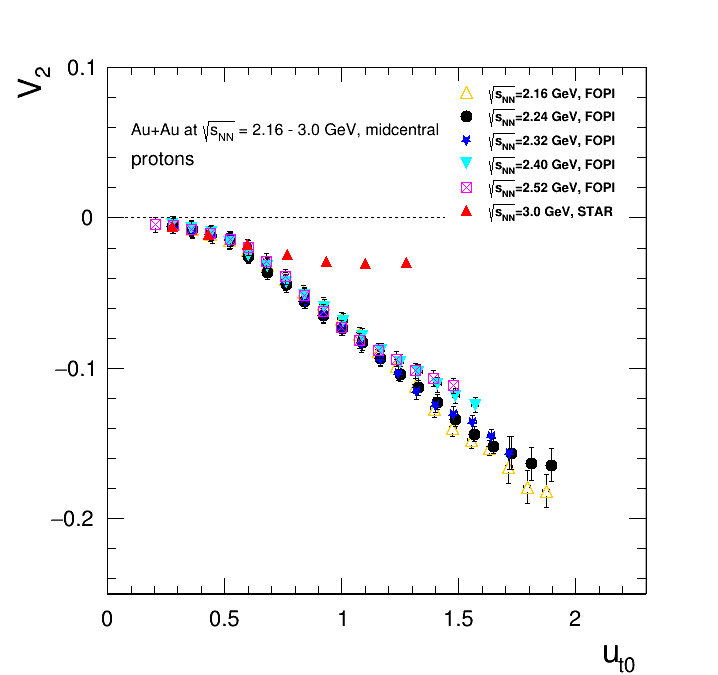 24.10.2022
AYSS-2022
7
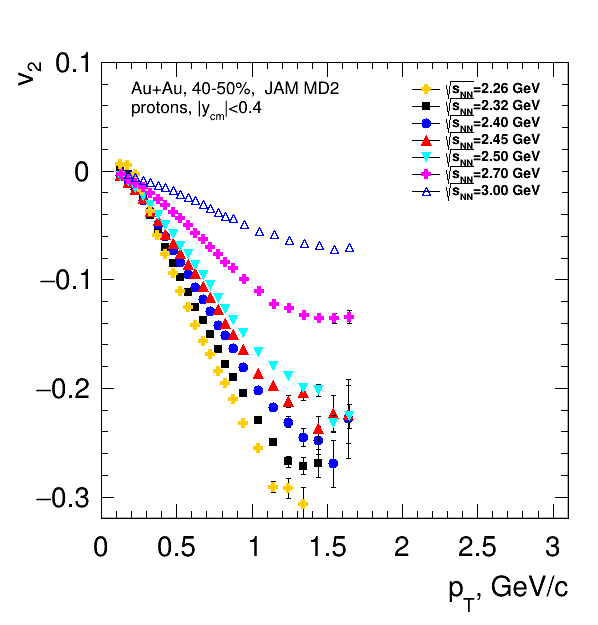 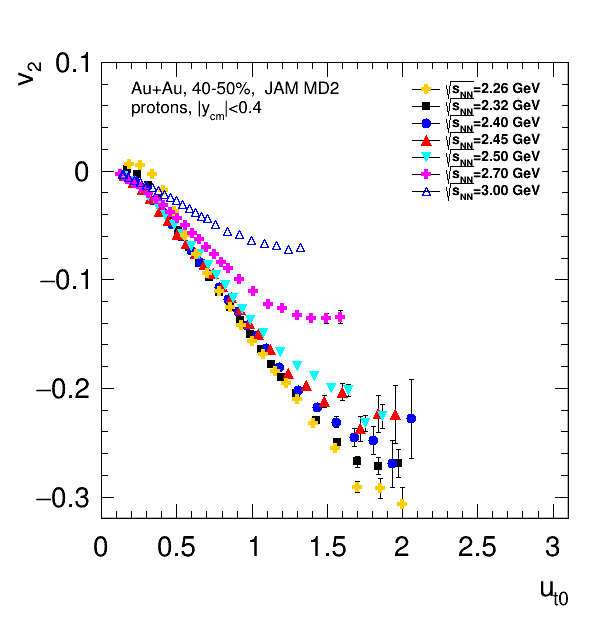 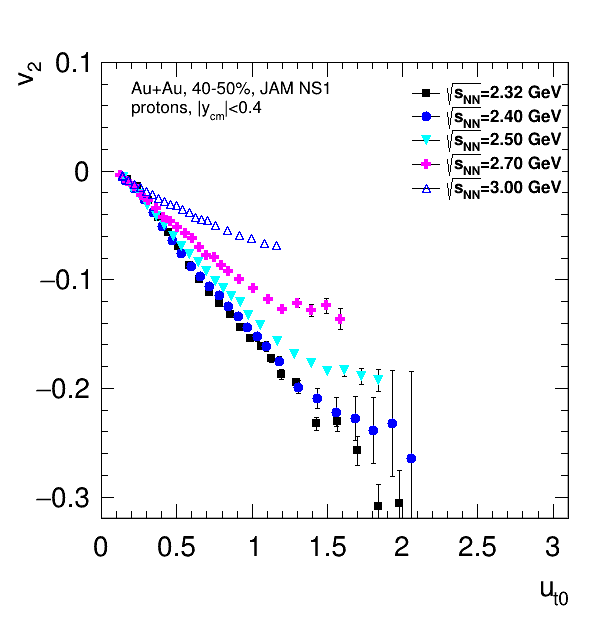 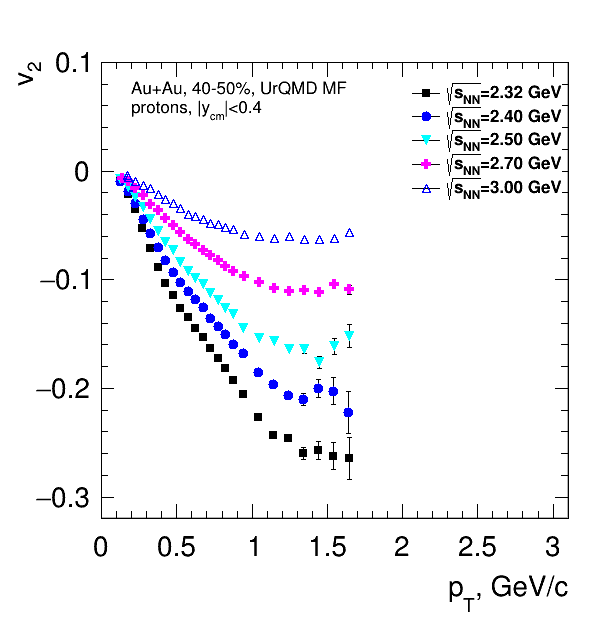 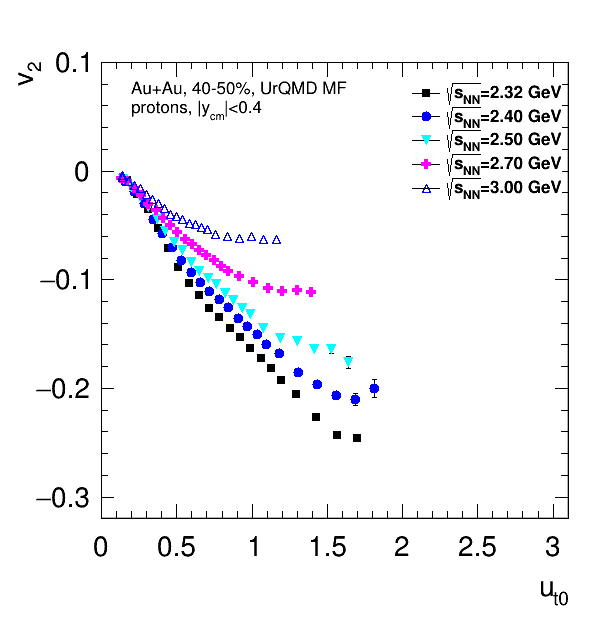 24.10.2022
AYSS-2022
8
Scaling with integral anisotropic flow
J.Phys.Conf.Ser. 1690 (2020) 1, 012128
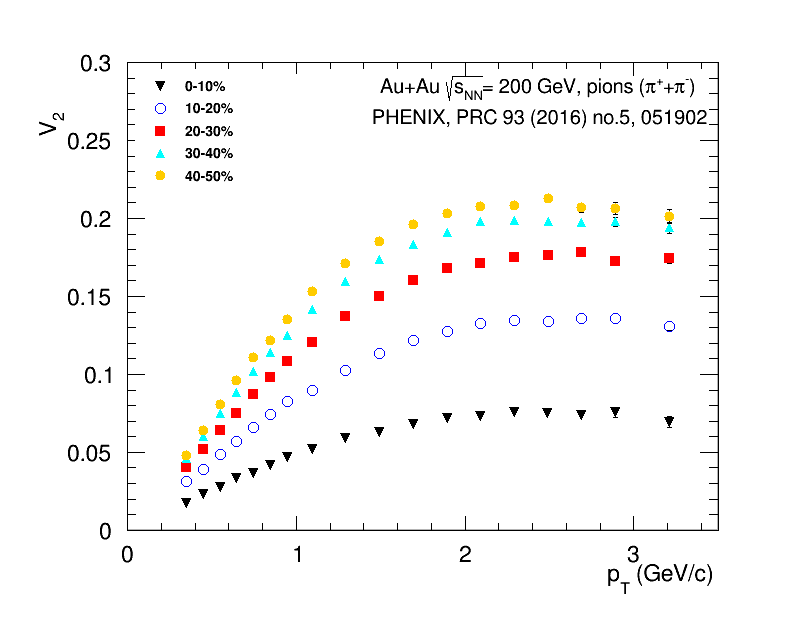 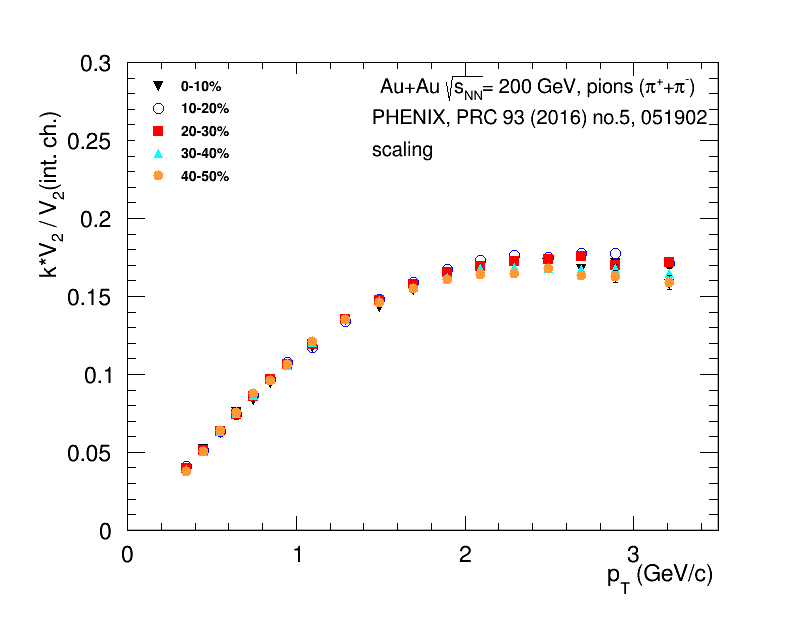 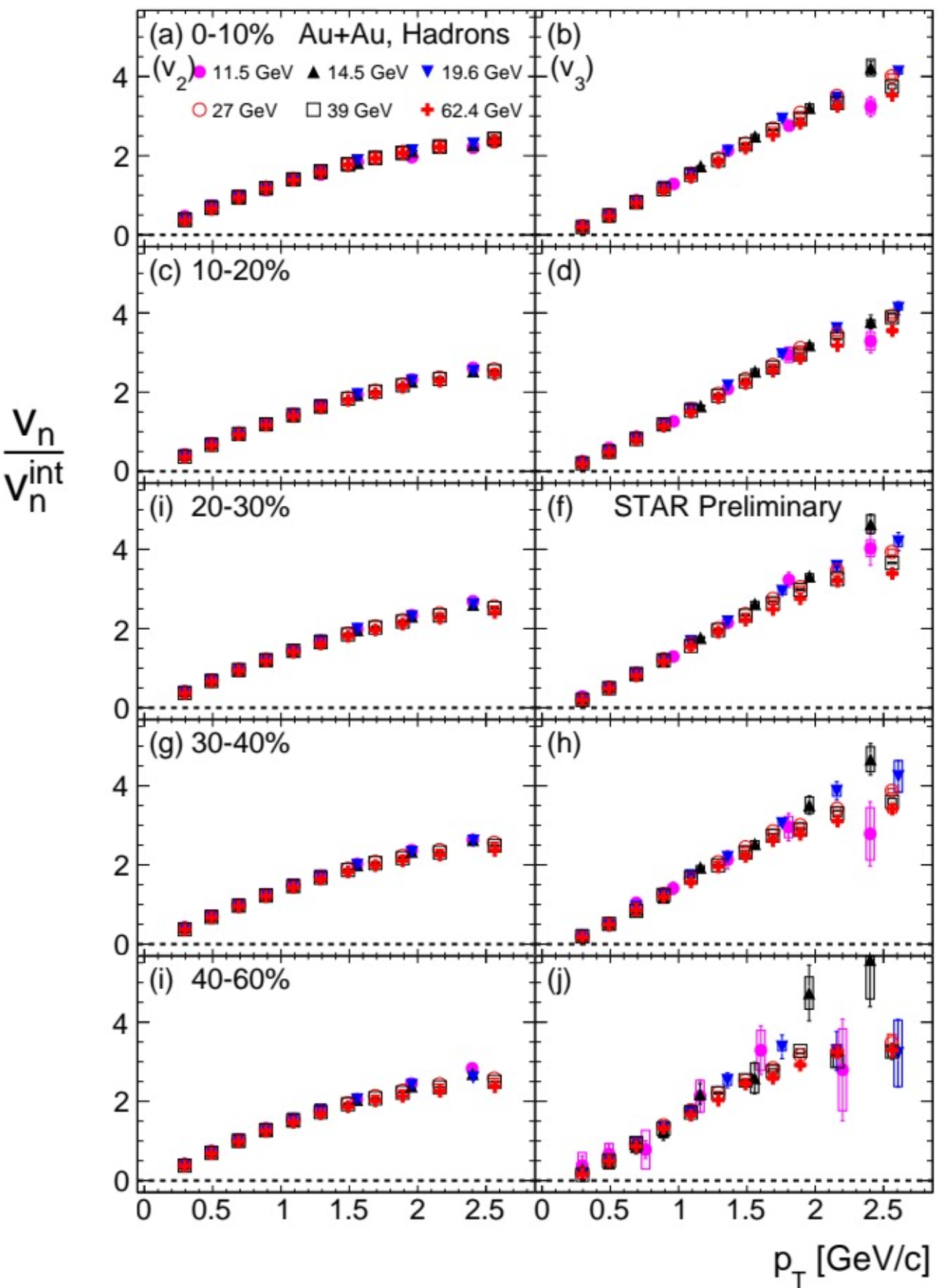 Scaling works at top RHIC and BES energy range
Similar trend for pions, kaons and protons
24.10.2022
AYSS-2022
9
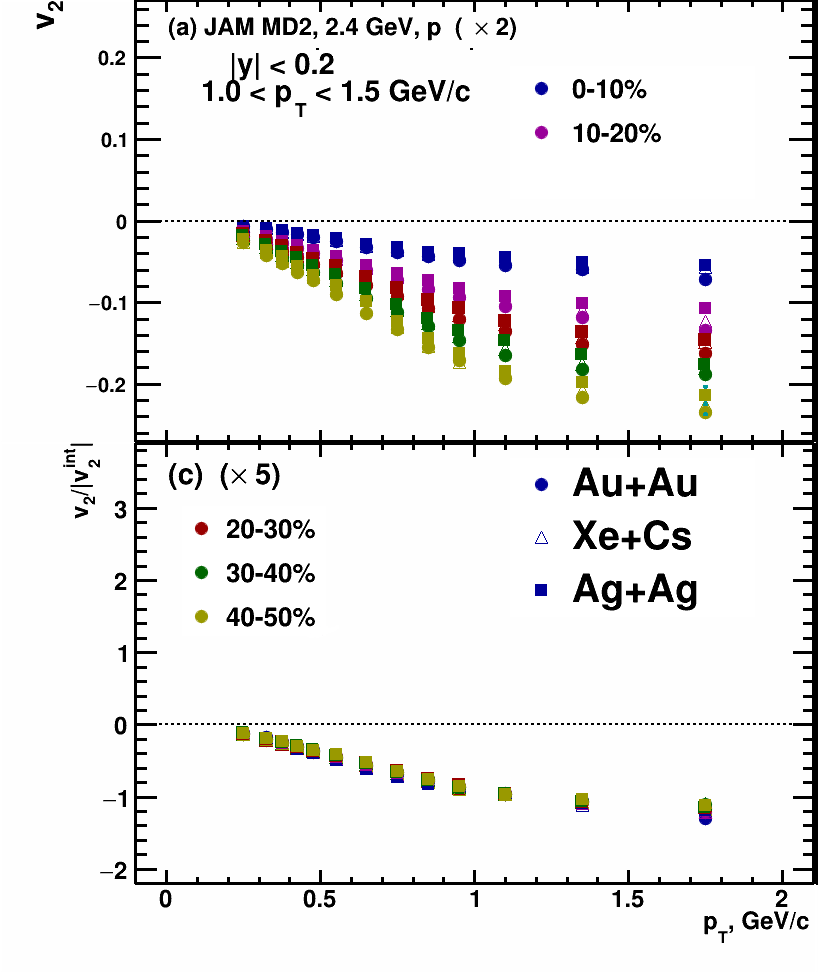 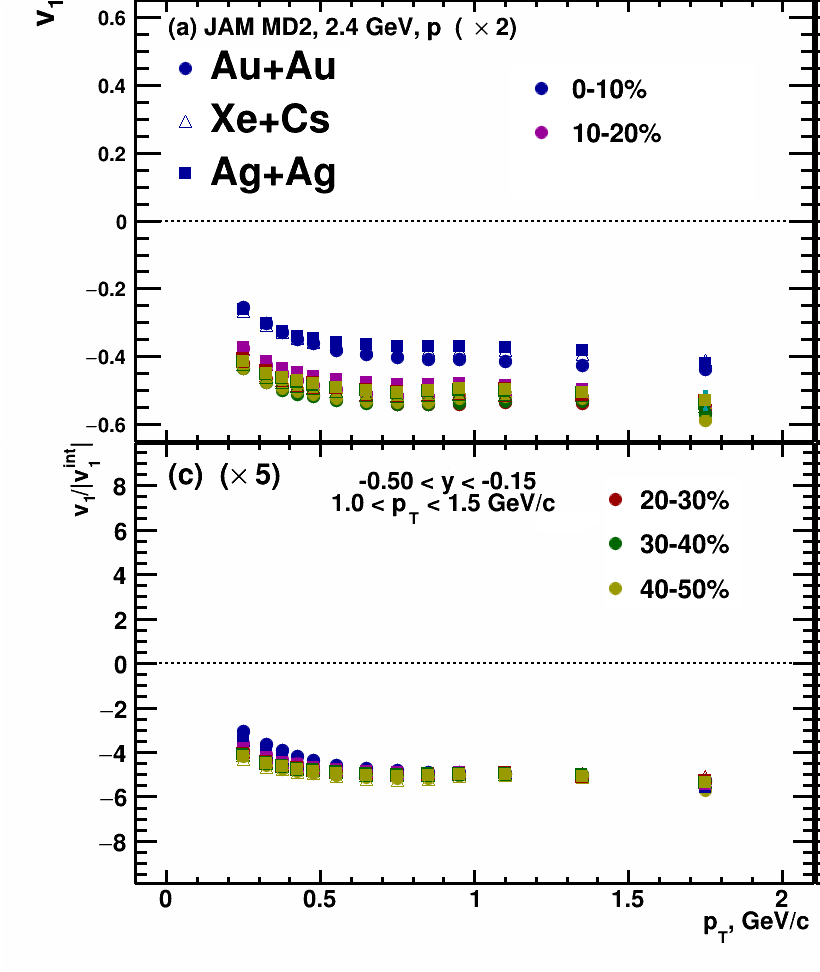 24.10.2022
AYSS-2022
10
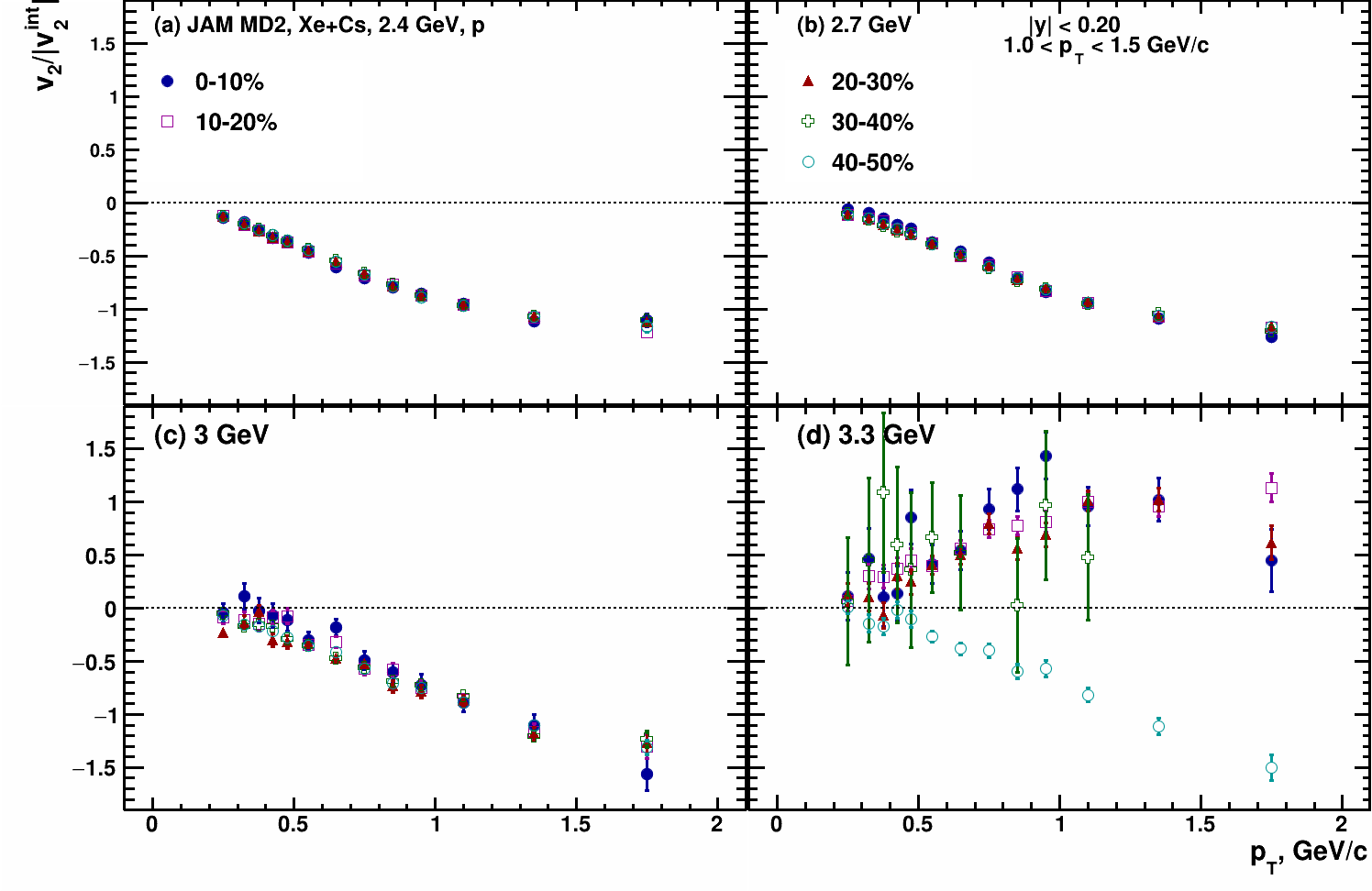 24.10.2022
AYSS-2022
11
Summary and outlook
24.10.2022
AYSS-2022
12
Thank you for your attention!
24.10.2022
AYSS-2022
13
Backup slides
24.10.2022
AYSS-2022
14
Anisotropic flow in Au+Au collisions at Nuclotron-NICA energies
M. Abdallah et al. [STAR Collaboration] 2108.00908 [nucl-ex]
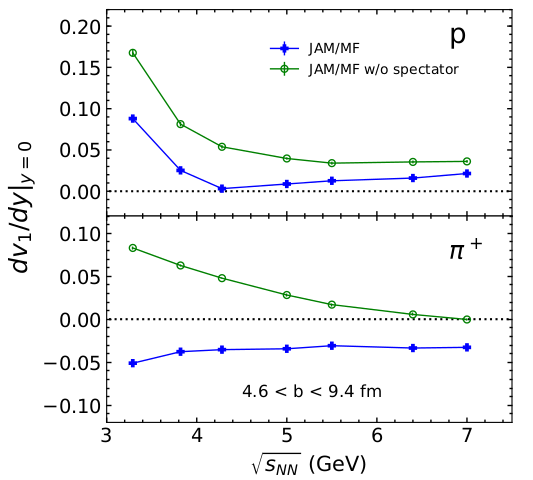 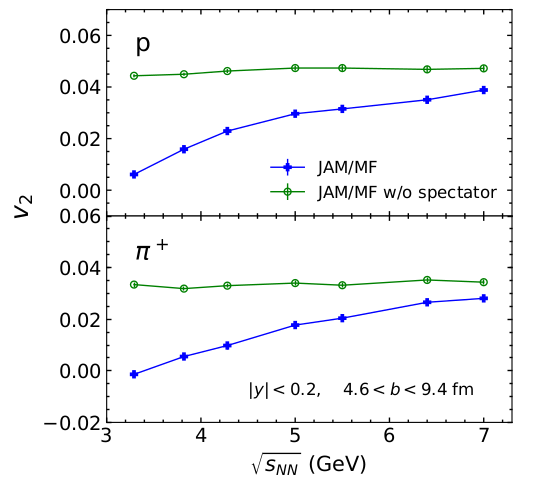 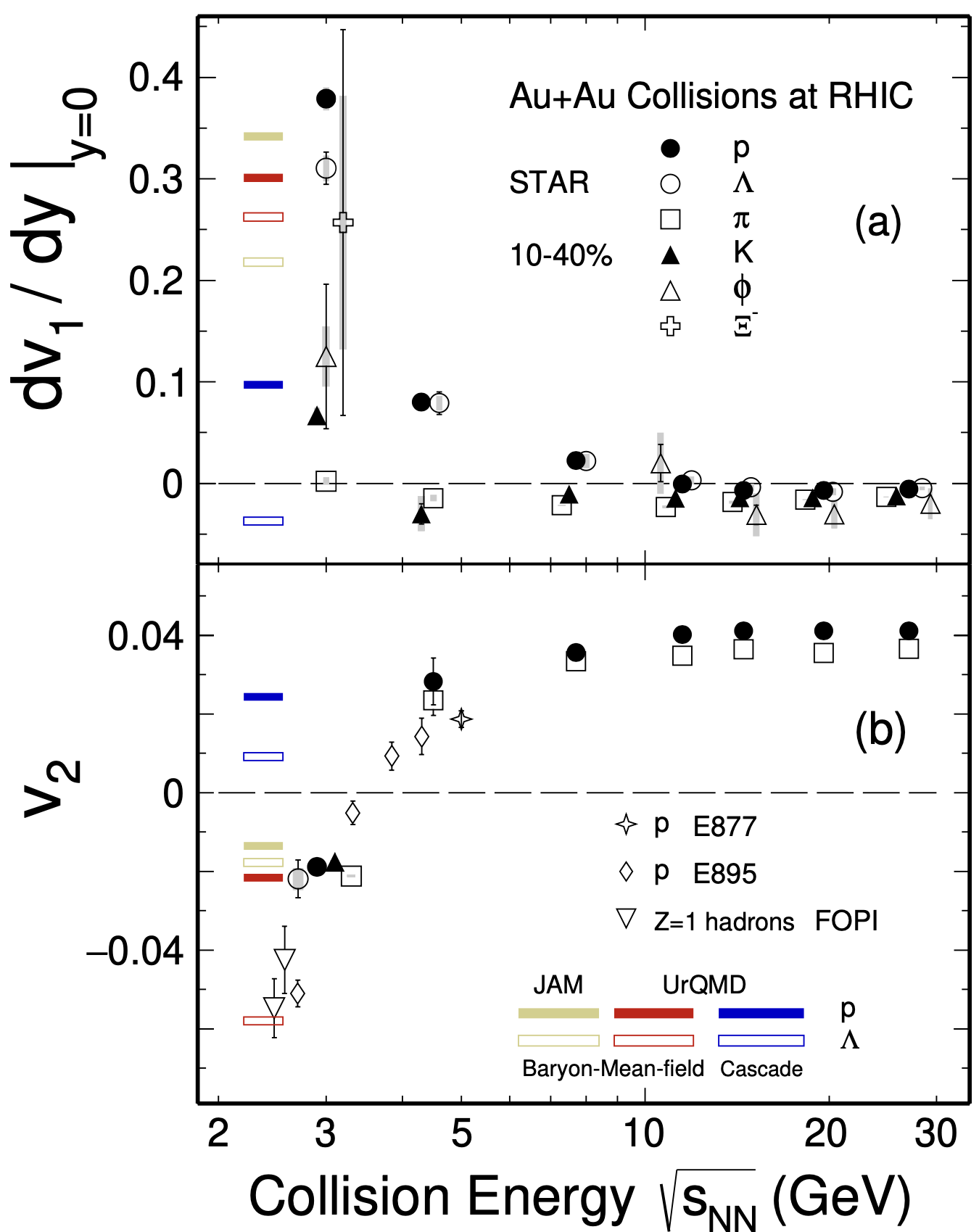 BM@N
MPD
CBM
24.10.2022
AYSS-2022
15
Scaling properties of collective flow
“Change of collective-flow mechanism indicated by scaling analysis of transverse flow “ A. Bonasera, L.P. Csernai ,  Phys. Rev. Lett. 59 (1987) 630 
The general features of the collective flow could, in principle, be expressed in terms of  scale-invariant quantities. In this way the particular differences arising from the different initial conditions, masses,  energies, etc. , can be separated from the general fluid-dynamical features

“Collective flow in heavy-ion collisions”, W. Reisdorf, H.G. Ritter Ann.Rev. Nucl.Part.Sci. 47 (1997) 663-709 : 
There is interest in using observables that are both coalescence and scale-invariant.   …The evolution in  non-viscous hydrodynamics does not depend on the size of the system nor on the incident energy, if distances  are rescaled in terms of a typical size parameter, such as the nuclear radius.  Momenta and energies are rescaled in terms of the beam velocities, momenta or energies.
24.10.2022
AYSS-2022
16
Y.Nara, et al., Phys. Rev. C 100, 054902 (2019)
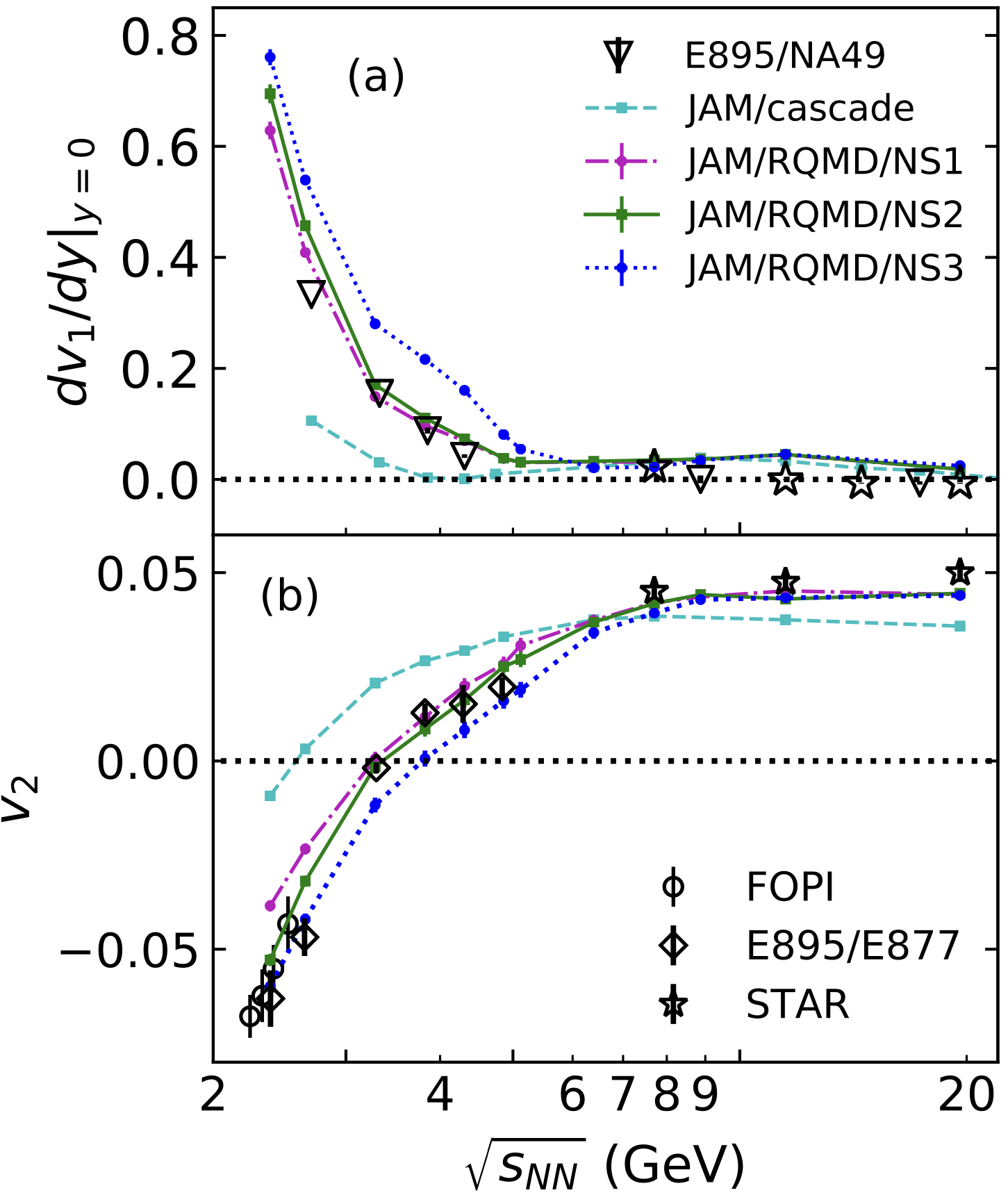 Y.Nara, T.Maruyama, H.Stoecker Phys. Rev. C 102, 024913 (2020)
Y.Nara, H.Stoecker Phys. Rev. C 100, 054902 (2019)
14.09.2022
BM@N CM 2022
17
Why do we need new measurements at BM@N, CBM and MPD?
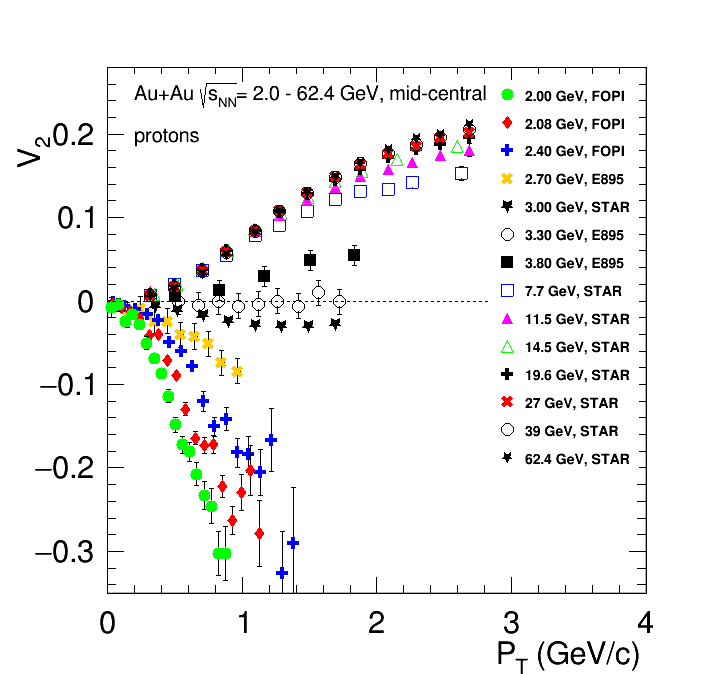 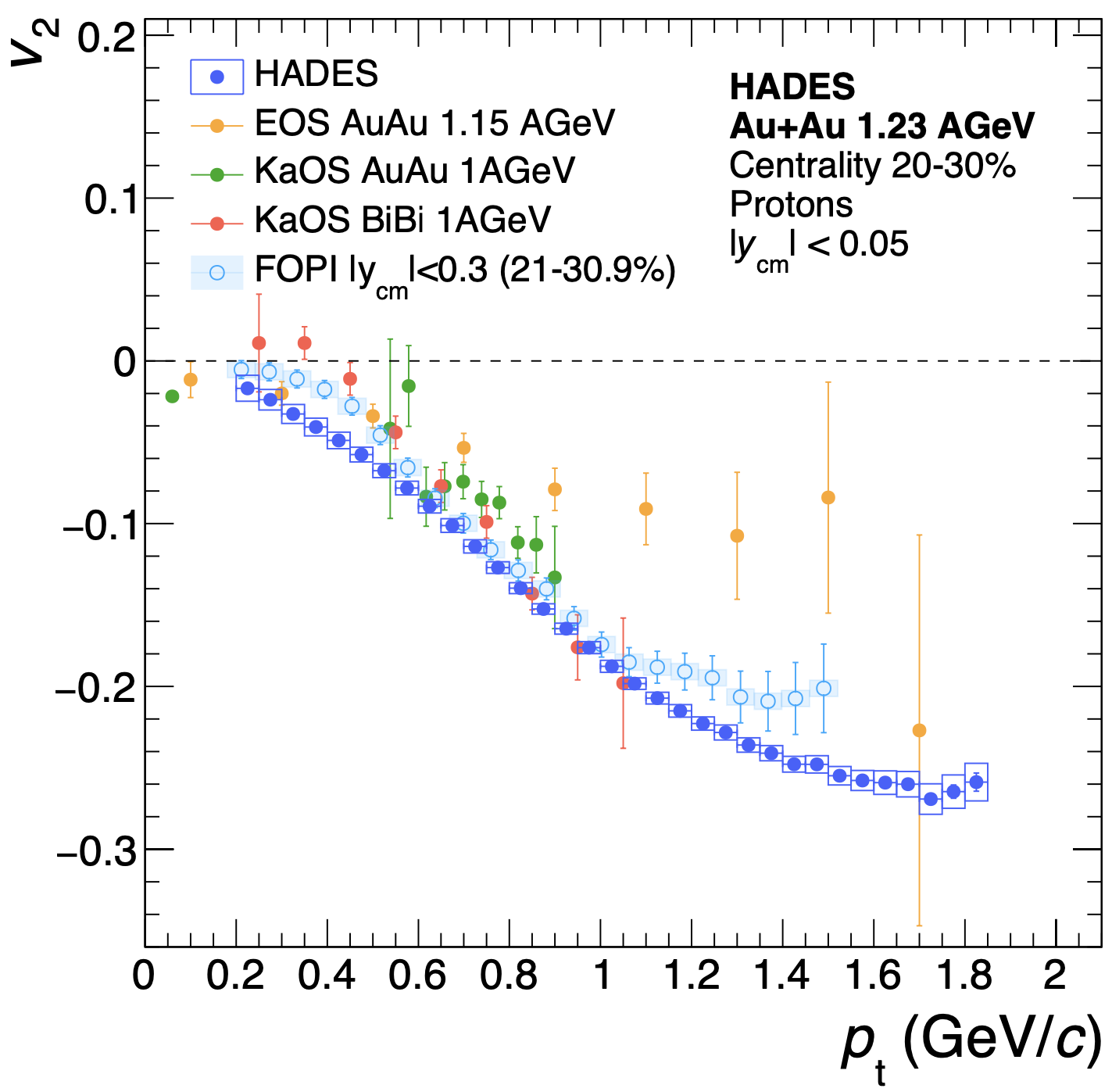 24.10.2022
AYSS-2022
18
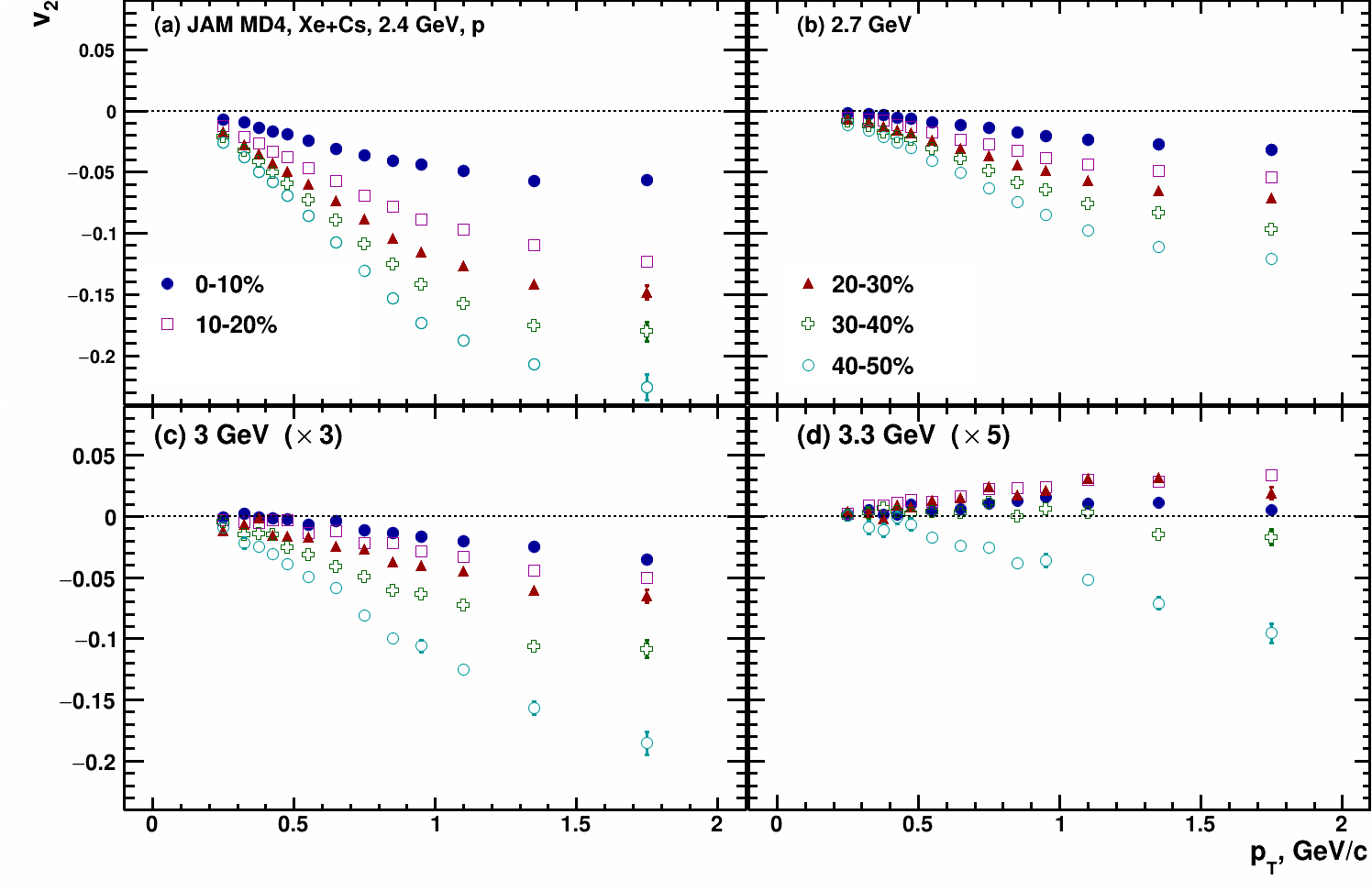 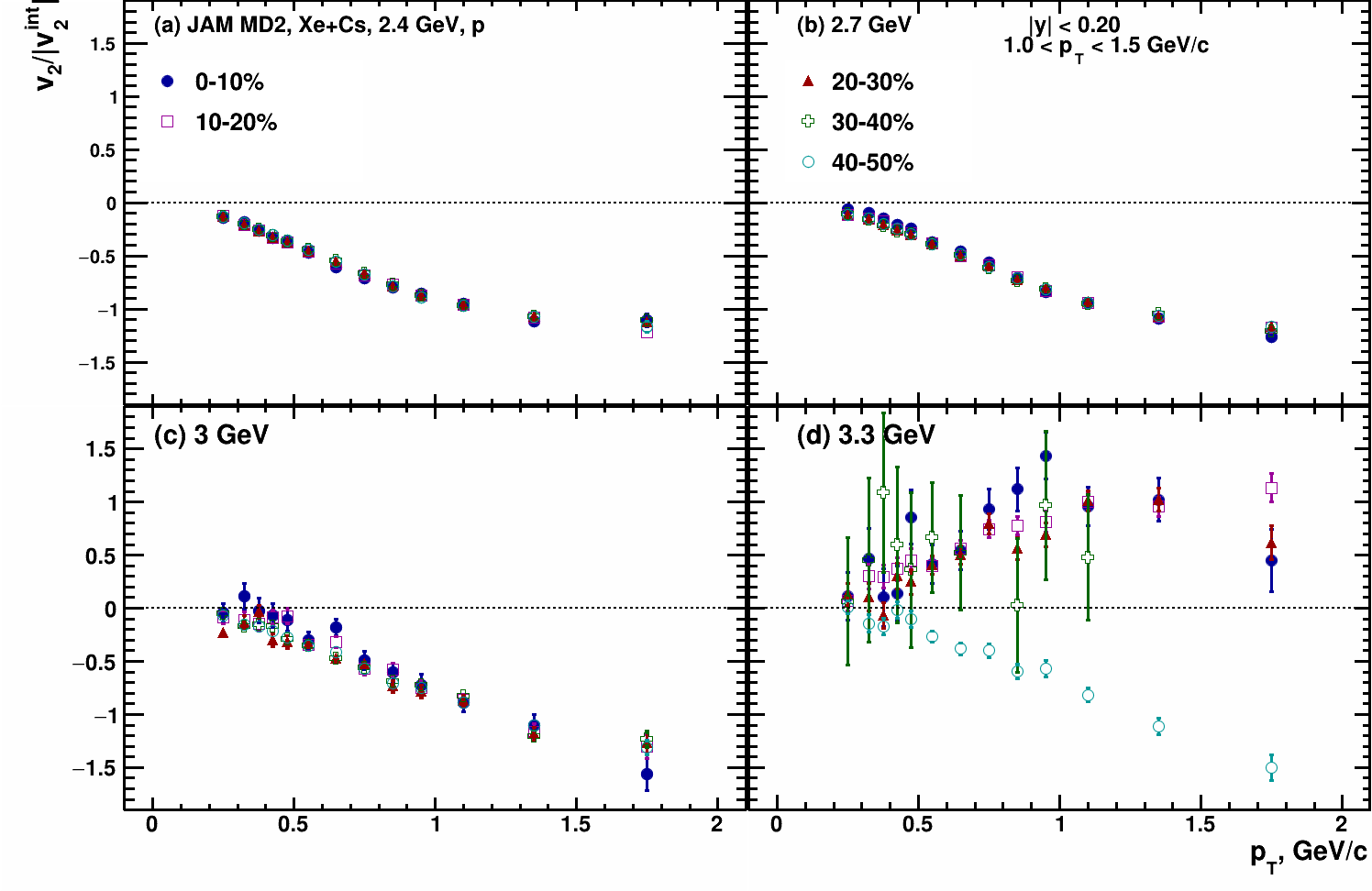 14.09.2022
BM@N CM 2022
19
Kinematic cuts:
-0.2 < y < 0.2
1.0 < pT < 1.5 GeV/c
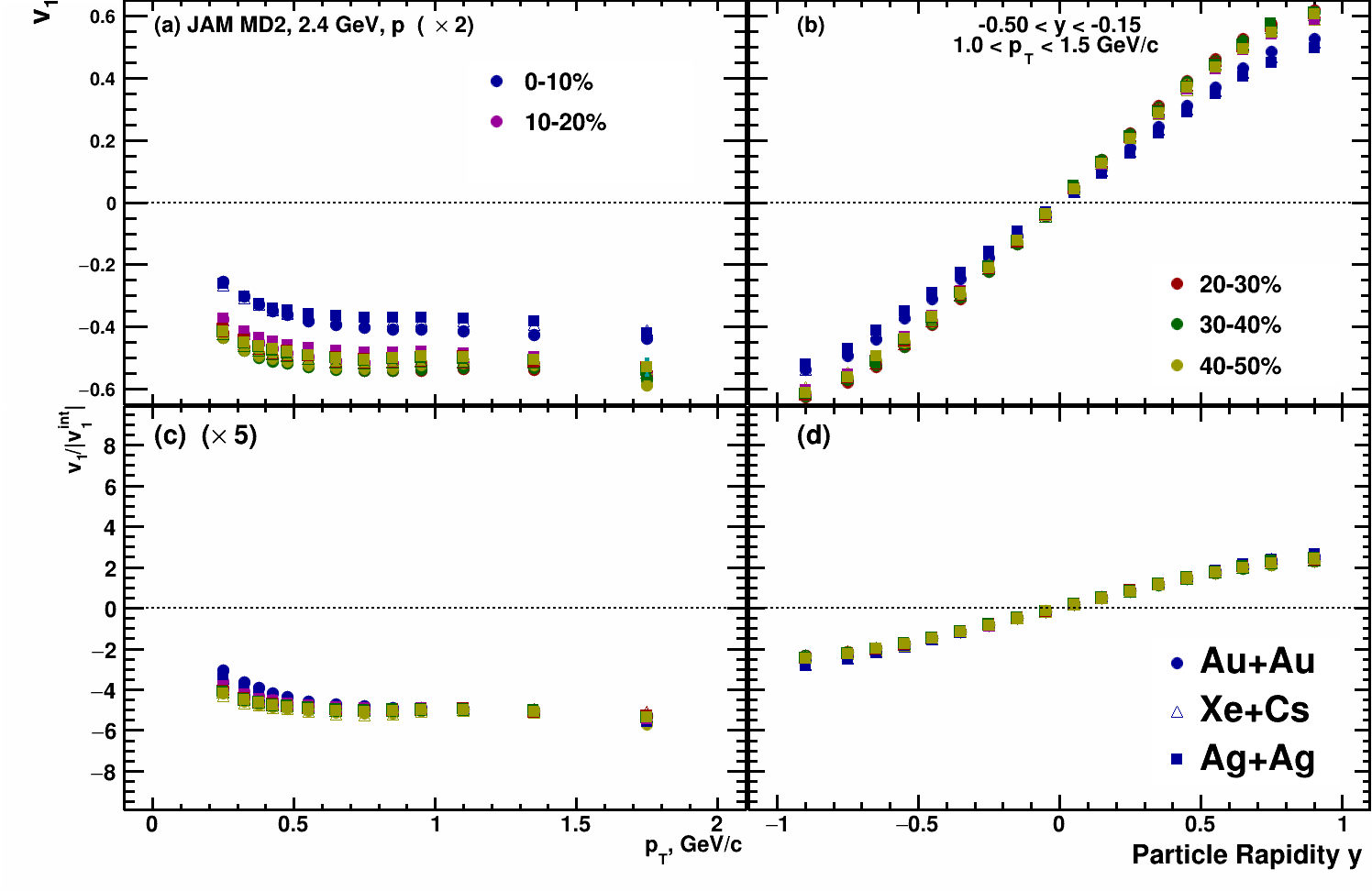 20
Kinematic cuts:
-0.2 < y < 0.2
1.0 < pT < 1.5 GeV/c
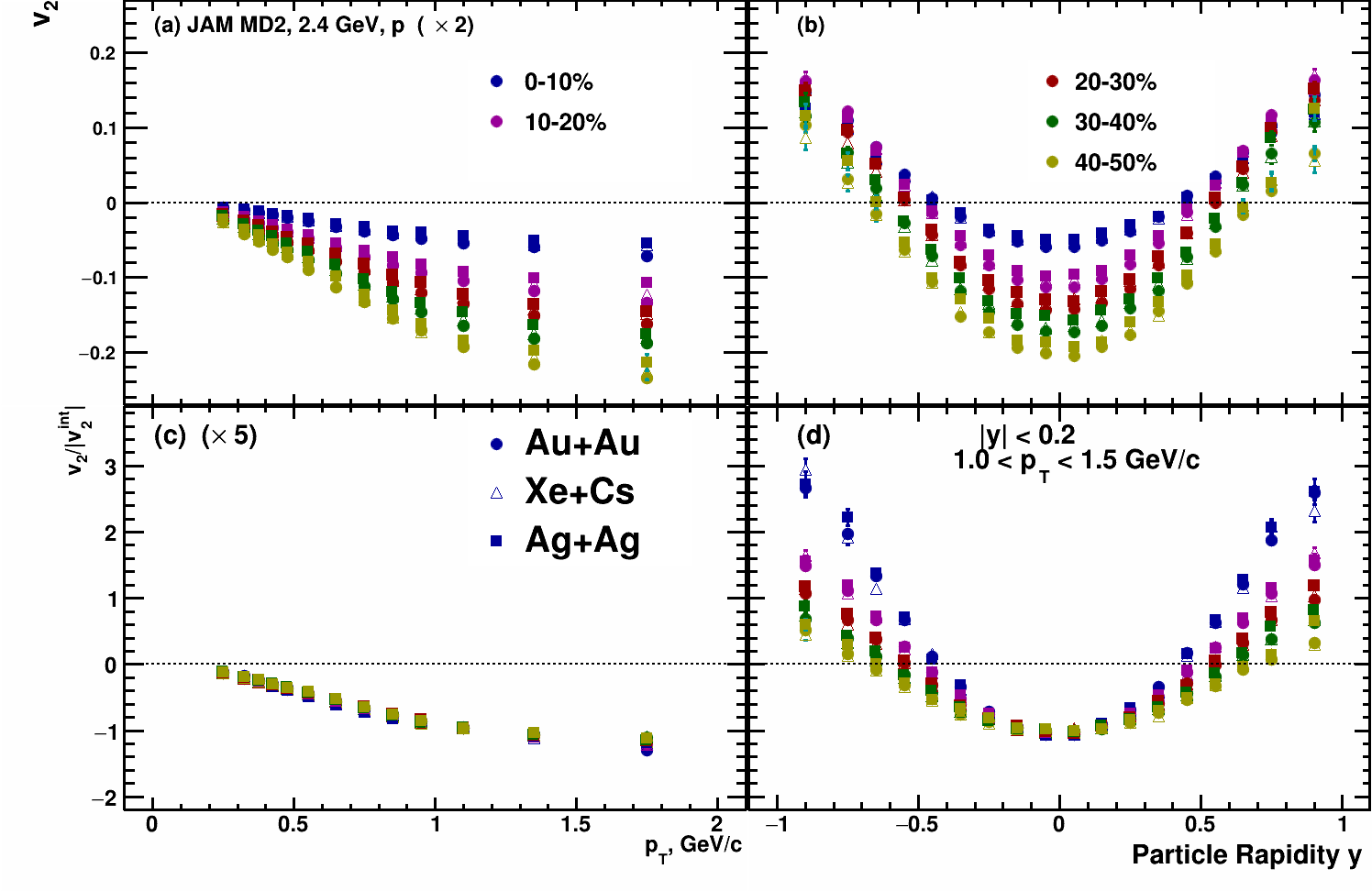 21
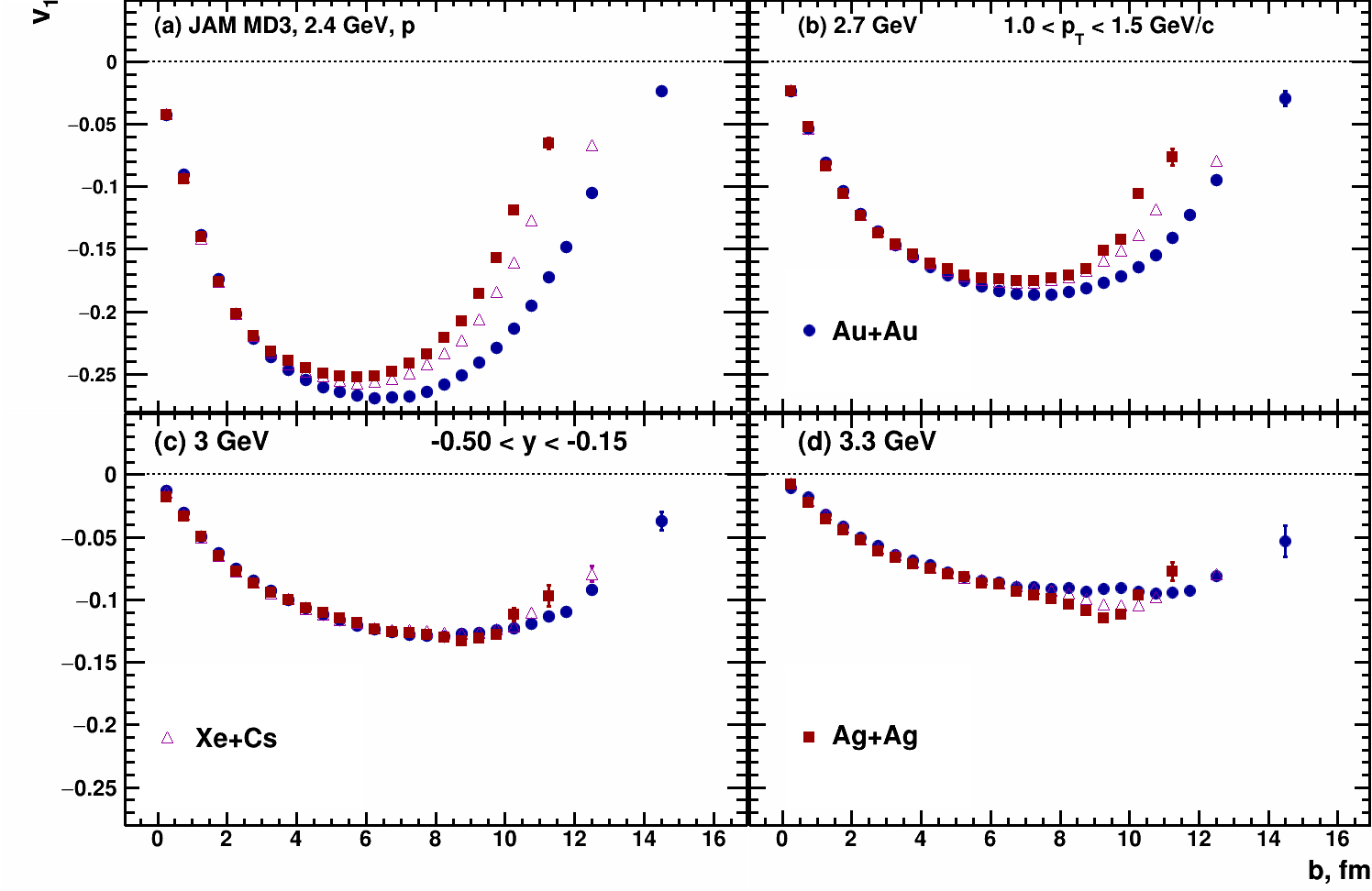 Kinematic cuts:
-0.5 < y < -0.15
1.0 < pT < 1.5 GeV/c
22
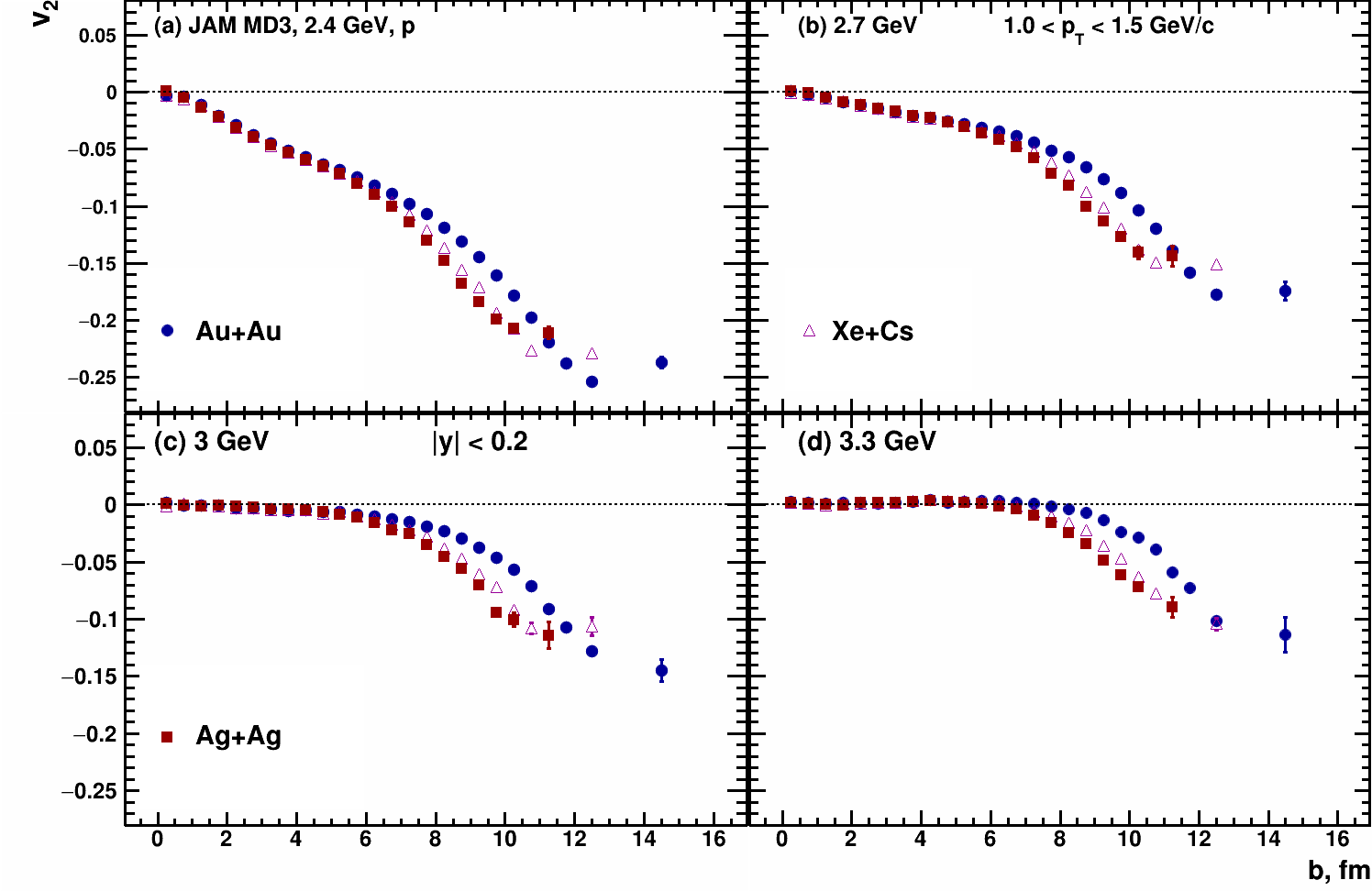 Kinematic cuts:
-0.2 < y < 0.2
1.0 < pT < 1.5 GeV/c
23
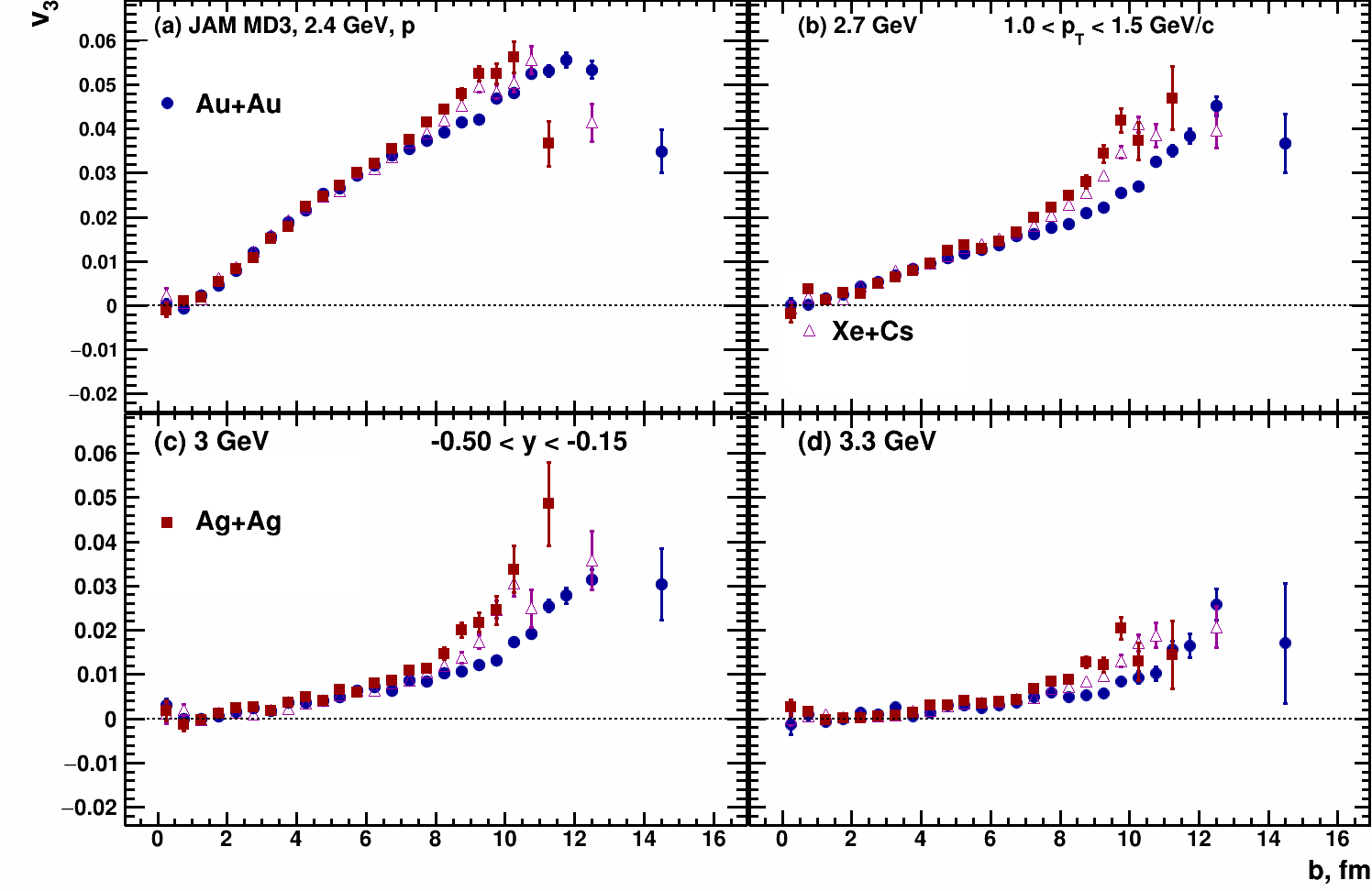 Kinematic cuts:
-0.5 < y < -0.15
1.0 < pT < 1.5 GeV/c
24
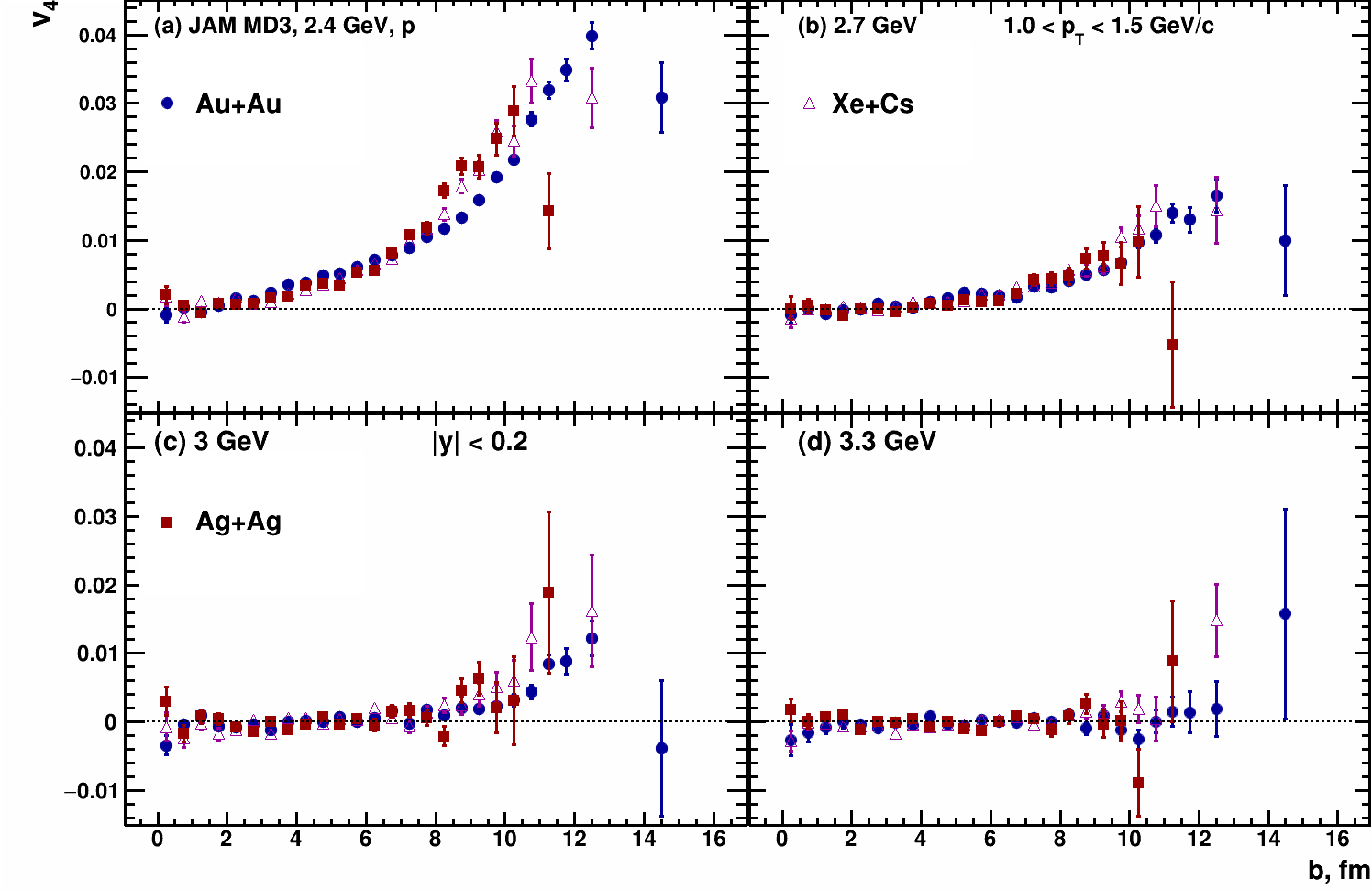 Kinematic cuts:
-0.2 < y < 0.2
1.0 < pT < 1.5 GeV/c
25
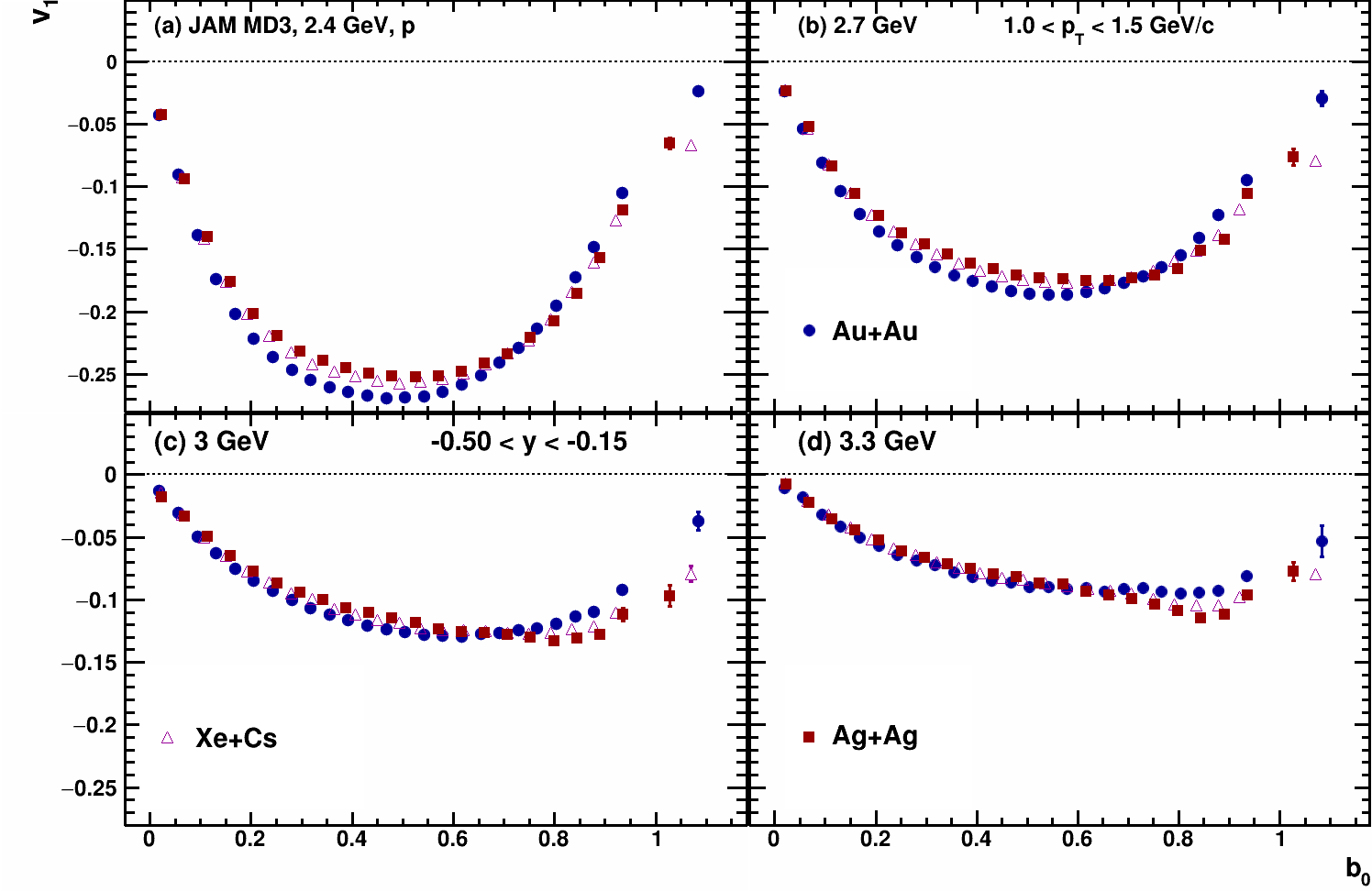 26
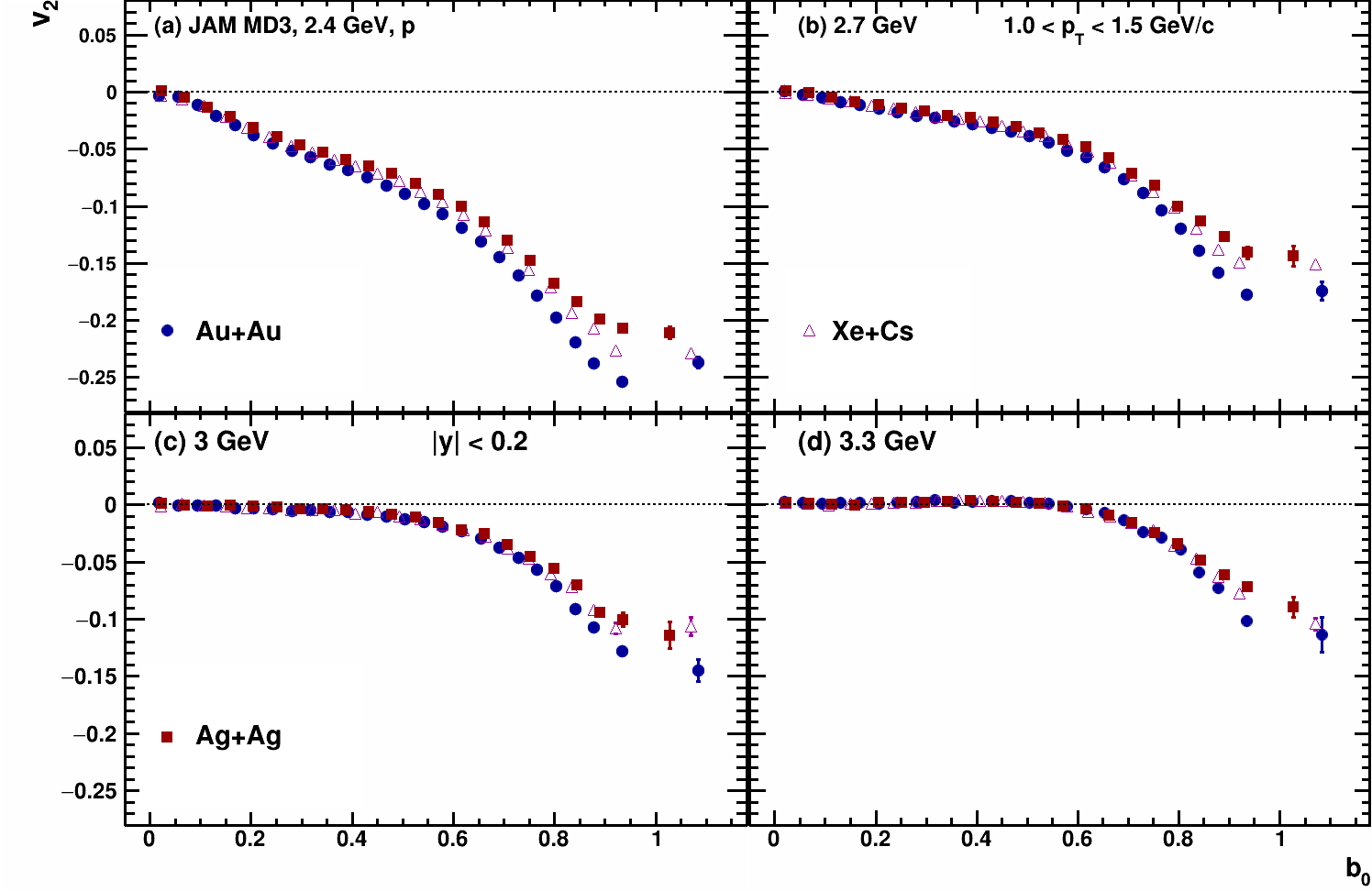 27
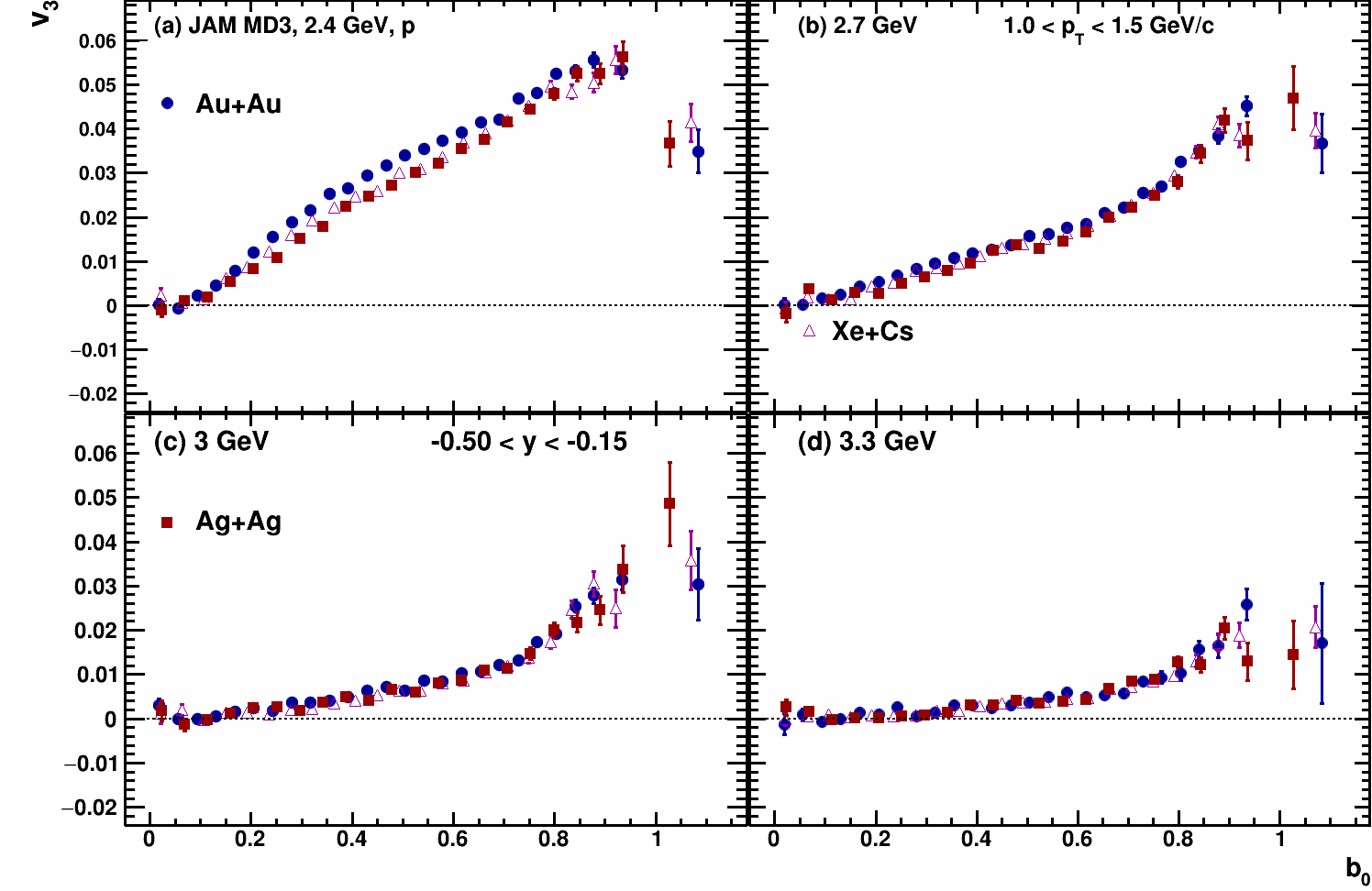 28
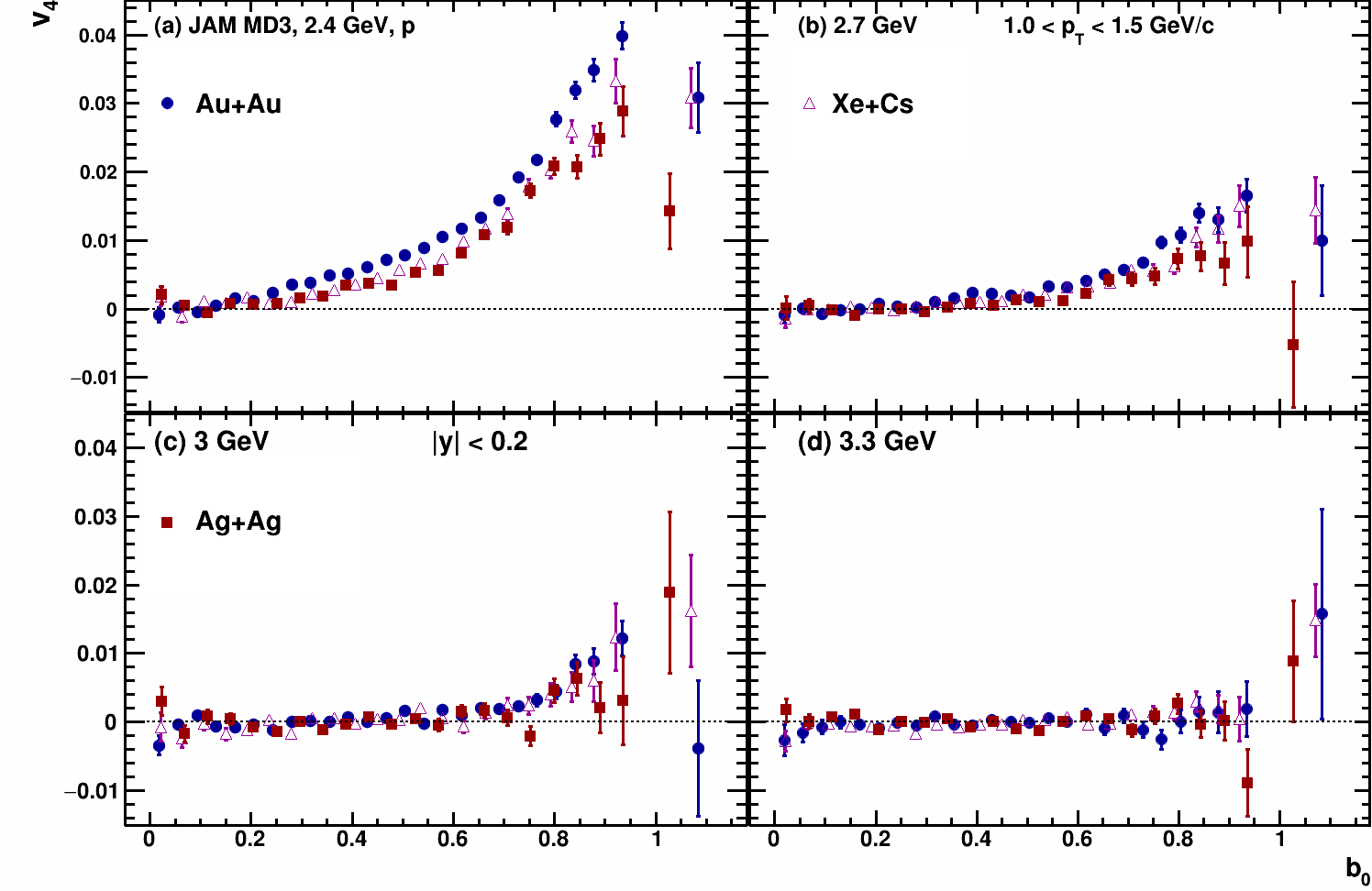 29